主日：二零一六年七月三十一日
Sunday: July 31, 2016
何礼义牧师
Pastor Gary Hart
题目：“我们就不离弃我们神的殿。”
Topic: “We will not neglect 
the house of our God.”
经文：尼希米记 10:37-39
Text: Nehemiah 10:37-39
(1)
引言：神给尼希米负担，呼召和异象。
 Intro: God gave Nehemiah burden, call and vision.
他们重建耶路撒冷的城墙(尼希米书1-6章)和人民的生命(7-13章)。八章有一个大复兴，九章有一个大祷告，十章有一个大约。首领、利未人和祭司都签了名立约顺从神。他们给神应许，“我们就不离弃我们神的殿。” “你们…是神家里的了。”(弗2:19) “这家就是永生神的教会”(提后3:15)。
They rebuilt the walls of Jerusalem (Neh.1-6) and the lives of the people(Neh.7-13). There was a Great Revival in ch.8, a Great Prayer in Ch.9, and a Great Agreement in Ch.10. The leaders, the Levites, and the priests sign an agreement to obey God. They promised to God, “We will not neglect the house of our God”(10:39). “You are…members of his household”(Eph.2:19). “God’s household, which is the church of the living God”(1Tim.3:15).
(2)
1. 顺服神的话。Submission to God’s Word (10:1-27,29).
A.因为他们承认了他们的罪。“因这一切的事，我们立确实的约，写在册上。我们的首领、利未人，和祭司都签了名。”(尼希米书9:38)
A. Because they confessed their sins. “In view of all this, we are making a binding agreement, putting it in writing, and our leaders, our Levites and our priests are affixing their seals to it.”(9:38)
B.因为他们答应遵行。“都随从他们贵胄的弟兄，发咒起誓，必遵行神藉他仆人摩西所传的律法，谨守遵行耶和华我们主的一切诫命，典章，律例。”  (10:29b)
B. Because they promised to obey. “To obey carefully all the commands, regulations and decrees of the Lord our Lord” 
(10:29b)
(3)
2. 离弃罪恶归附神。Separate from sin to God (10:28,30-31).
A.离弃罪恶。并不将我们的女儿嫁给这地的居民，也不为我们的儿子娶他们的女儿。这地的居民若在安息日，或什么圣日，带了货物或粮食来卖给我们，我们必不买。每逢第七年必不耕种，凡欠我们债的必不追讨。 (10:30-31)
A. Separate from sin. “We promise not to give our daughters in marriage to the peoples around us or take their daughters for our sons. When the neighboring peoples bring merchandise or grain to sell on the Sabbath, we will not buy from them on the Sabbath or on any holy day…and will cancel all debts”(10:30-31)
B. 归附神。“离绝邻邦居民归服神律法的”(尼希米书10:28)
B. Submit to God. “All who separated themselves from the neighboring peoples for the sake of the Law of God”(10:28).
(4)
3. 供给神的殿。Support for the House of God (10:32-39)
A. 他们给了店的税。(10:32-33)
B. 他们给了祭的柴。(10:34)
C. 他们给了初熟的土产。(10:35-37a)
D. 他们给了十分之一。(10:37b-39)
A. They would give Temple tax (10:32-33).
B. They would give wood offering (10:34).
C. They would give their firstfruits (10:35-37a).
D. They would give their tithes (10:37b-39).
应用：堪城华人基督教会成就其宗旨。
Application: GKCCCC Purpose Statement.
(5)
Greater Kansas City Chinese Christian Church 
(GKCCCC) Purpose Statement:
 堪城华人基督教会的宗旨声明：
G#2
K
TP#1
TP#6
TP#2
G#3
G#6
C
C
G#1
G
TP#5
TP#3
C
C
TP#4
(6)
G#4
G#5
The purpose of the Greater Kansas City Chinese Christian Church (GKCCCC) is to seek God and his Kingdom, Connect with God, Connect with others, Connect with missions and Connect with ministry. 
堪城华人基督教会的目标是寻求神和祂的国，与神连接，与他人连接，与宣教连接以及与事工连接。
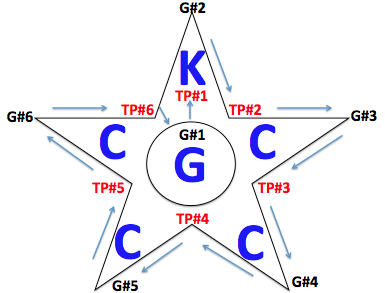 (7)
Goals and Turning Points to fulfilling the purpose of GKCCCC: Shine like stars in the sky. (Phil.2:15b)
堪城华人基督教会成就其宗旨的目标和转点：“好像明光照耀。”(腓立比書2:15b)
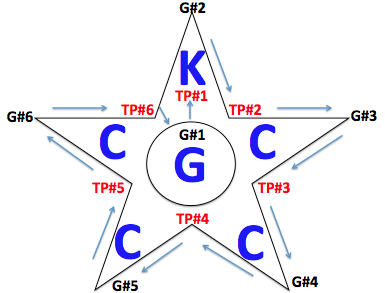 (8)
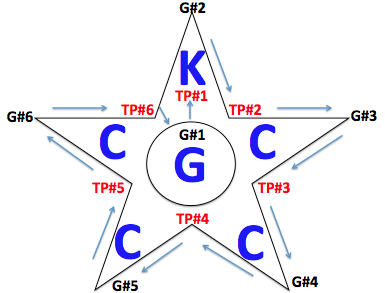 G=G#1—1st Goal is to seek God. “You will seek me and find me when you seek me with all your heart.”(Jeremiah 29:13)
第一个目标是寻求神。“你 们 寻 求 我 ， 若 专 心 寻 求 我 ， 就 必 寻 见 。” （耶利米书29:13）
TP#1—1st Turning Point is to put God first. “So whether you eat or drink or whatever you do, do it all for the glory of God.” (1Corinthians 10:31) [Entry comes by seeking and praying to God].
第一个转点是把神放在第一位。“所 以 ， 你 们 或 吃 或 喝 ， 无 论 做 甚 麽 ， 都 要 为 荣 耀 神 而 行 。”（哥林多后书10:31）［入口是藉着向神寻求和祈求] 。
(9)
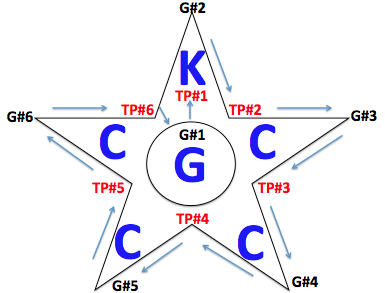 K=G#2—2nd Goal is to seek  His Kingdom. “Seek first his kingdom and his righteousness, and all these things will be given to you as well.”(Matthew 6:33)
第二个目标是寻求祂的国。“你 们 要 先 求 他  的 国 和 他 的 义 ， 这 些 东 西 都 要 加 给 你 们了。”（马太福音6:33）
TP#2—2nd Turning Point is to hear God’s Word. “Faith comes from hearing the message, and the message is heard through the word about Christ.”(Ro.10:17) [Entry comes by hearing God’s Word].
第二个转点是听到神的话。“可 见 信 道 是 从 听 道 来 的 ， 听 道 是 从 基 督 的 话 来 的。”（罗马书10:17）［入口是藉着听到神的话] 。
(10)
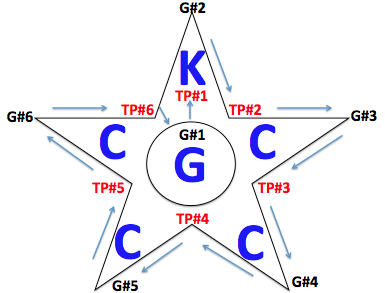 C=G#3—3rd Goal is to connect with God. “Love 					     the Lord your God with all your heart and with all 					   your soul and with all your mind.” (Mat.22:37)
第三个目标是与神连接。“你 要 尽 心 、 尽 性 、 尽 意 爱 主 ─ 你 的 神 。”（马太福音22:37）
TP#3—3rd Turning Point is to believe and to obey. “If you declare with your mouth, “Jesus is Lord,” and believe in your heart that God raised him from the dead, you will be saved. For it is with your heart that you believe and are justified, and it is with your mouth that you profess your faith and are saved.” (Ro.10:9-10) [Growth comes by faith & obedience].
第三个转点是相信和遵从。“你 若 口 里 认 耶 稣 为 主 ， 心 里 信 神 叫 他 从 死 里 复 活 ， 就 必 得 救 。因 为 人 心 里 相 信 ， 就 可 以 称 义 ； 口 里 承 认 ， 就 可 以 得 救 。”(罗马书10:9-10)［长进是因着相信和遵从］。
(11)
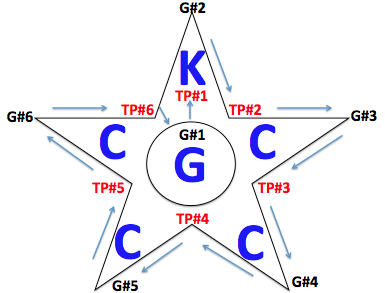 C=G#4—4th Goal is to connect with others. “Love your neighbor as yourself.” (Mt. 22:39)
第四个目标是与他人连接。“要 爱 人 如 己。” （马太福音22:39）
TP#4—4th Turning Point is to love and serve another. “By this everyone will know that you are my disciples, if you love one another.” (John 13:35) [Relationships come by loving and serving one another].
第四个转点是彼此相爱和服事。“你 们 若 有 彼 此 相 爱 的 心 ， 众 人 因 此 就 认 出 你 们 是 我 的 门 徒 了。”（约翰福音13:35）［感情是因着彼此相爱和服事］。
(12)
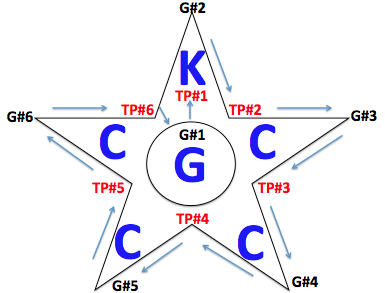 C=G#5—5th Goal is to connect with mission. “Go into all the world and preach the gospel to all creation.”(Mark 16:15)
第五个目标是与宣教连接。“你 们 往 普 天 下 去 ， 传 福 音 给 万 民 听 。”（马可福音16:15）
TP#5—5th Turning Point is to become a witness.“But you will receive power when the Holy Spirit comes on you;and you will be my wit-nesses in Jerusalem, and in all Judea and Samaria, and to the ends of the earth.” (Acts 1:8) [Mission comes by witnessing to others].
第五个转点是作见证。“但圣灵降临在你们身上 ， 你 们 就 必 得 着 能 力 ， 并 要 在 耶 路 撒 冷 、 犹 太 全 地 ， 和 撒 玛 利 亚 ， 直 到地极，作我的见证。”（使徒行傳1:8）［宣教是向着别人作见证］。
(13)
C=G#6—6th Goal is to connect with ministry. “Therefore 		      go and make disciples of all nations,… and teaching them 		       to obey everything I have commanded you.”(Mat.28:19-20)
第六个目标是与事工连接。“所 以 ， 你 们 要 去 ， 使 万 民 作 我 的 门 徒 ，…凡 我 所 吩 咐 你 们 的 ， 都 教 训他 们 遵 守 ， 我 就 常 与 你 们 同 在 ， 直 到 世 界 的 末 了 。” （太28:19-20）
TP#6—6th Turning Point is to become a discipler of others. “And the things you have heard me say in the presence of many witnesses entrust to reliable people who will also be qualified to teach others.” (2Timothy 2:2) [Training comes by discipling others to continue ministry].
第六个转点是作门徒训练。“你在 许 多 见 证 人 面 前 听 见 我 所 教 训 的 ， 也要 交 托 那 忠 心 能 教 导 别 人 的 人。”（提摩太后书2:2）［训练别人做门徒可使事工得以继续]。
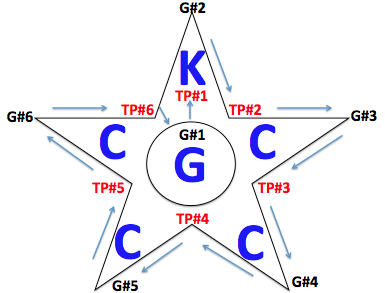 (14)
The Goals and Tools (Services, Ministries, Directions and Trainings) to help fulfill the purpose of GKCCCC:
目标和工具（聚会，事工，方向指引和训练）帮助我们实现堪城华人基督教会的宗旨。
Goal #1—To seek God through Worship service, Seeker groups, and Directions (Lessons #1-3).
第一个目标是寻求神藉由崇拜聚会，寻求小组，和方向指引(第1-3课)
Lesson #1—The Father: God’s Gift of Life to Me. 
第一课圣父：神给我的生命礼物。
Lesson #2—The Son: God’s Sacrifice for Me. 
第二课圣子：神为我的罪牺牲。
Lesson #3—The Spirit: God’s Presence in Me. 
第三课圣灵：神与我同在。
(15)
Goal #2— To seek His Kingdom through Worship service, Seeker groups, Bible studies, and Directions (L#4-6).
第二个目标是寻求他的国藉由崇拜聚会，寻求小组，查经小组和方向指引（第4-6课）。
Lesson #4—Truth: God’s Talking with Me through the Bible. 
第四课真理：神藉由圣经对我说话。
Lesson #5—Prayer: Me Talking with God. 
第五课祷告：我与神对话。
Lesson #6—Guidance: Discovering How God Directs Me. 
第六课引导：探素神对我的方向指引。
(16)
Goal #3— To connect with God through Worship service, Bible studies, Prayer groups, and Directions (L#7-9).
第三个目标是与神链接藉由崇拜聚会， 查经小组，祷告小组和方向指引（第7-9课）。
Lesson 7—Worship: Living My Life to Glorify God. 
第七课敬拜：用我的生命荣耀神。
Lesson 8—Witness: Proclaiming my Faith through Baptism and Communion. 
第八课见证：藉由洗礼和守主餐来表达我的信仰。
Lesson 9—Community: Being a Part of My Local Church Family. 第九课社群：参与地方教会。
(17)
Goal #4— To connect with others through Worship service, Bible studies, Prayer groups, and Directions (L#10-12).
第四个目标是与他人链接藉由崇拜聚会，查经小组，祷告小组和方向指引（第10-12课）。
Lesson 10—Responsibility: A Biblical Perspective on My Approach to Life. 
第十课责任：合乎圣经观点的生命态度。
Lesson 11—Giving: Turning My Life Inside Out. 
第十一课奉献：从内到外的大改变。
Lesson 12—Spiritual Gifts: Discovering Who God Made Me to Be. 第十二课属灵恩赐：探素神所造的我。
(18)
Goal #5— To connect with mission through Worship service, Bible studies, Prayer groups, Missions training, and Directions (L#13-15).
第五个目标是与宣教链接藉由崇拜聚会，查经小组，祷告小组，宣教训练和方向指引（第13-15课）。
Lesson 13—Sin: Winning the Battle within Me. 
第十三课罪：内在争战中得胜。
Lesson 14—Problems: My Divine Path to Maturity. 
第十四课苦难：走向属灵成熟的天路历程。
Lesson 15—People: Resolving Conflict around Me. 
第十五课人际：学习处理我生活周遭的冲突。
(19)
Goal #6— To connect with ministry through Worship service, Bible studies, Prayer groups, Ministry training, and Directions (L#16-18).
第六个目标是与事功链接藉由崇拜聚会， 查经小组，祷告小组，事功训练和方向指引（课16-18课）。
Lesson 16—Evangelism: Sharing My Faith. 
第十六课传福音：分享我的信仰。
Lesson 17—Making Disciples: Reproducing Myself. 
第十七课诗人作主门徒：我的生命传传承。
Lesson 18—Finishing Strong: Presenting Myself to God. 
第十八课坚持到底：直到亲眼见我的神。
(20)
Other Ministry Training: 
其他事工的训练： 
1. How to study the Bible. 
一。如何研读圣经。
2. How to teach the Bible. 
二。如何教导圣经。
3. How to preach the Bible. 
三。如何宣讲圣经。
4. How to share the Gospel. 
四。如何传福音。
5. How to lead a Bible study. 
五。如何带领查经班。
6. How to do Biblical counseling. 
六。如何用圣经辅导。
(21)
7. How to prepare for Christian marriage.
七。如何预备基督化的婚姻。
8. How to maintain Christian marriage and family. 
八。如何保持基督化的婚姻和家庭。
9. How to be a Christian parent. 
九。如何作一个基督化的父母。
10. How to be a Christian leader. 
十。如何作一个基督化的领袖。
11.How to lead and teach Sunday School class. 
十一。如何带领和教导主日学。
12.How to lead and teach Seeker’s class.
十二。如何带领和教导慕道班。
(22)
Conclusion:结论：
We all have the same goals and work together to do God’s will. “And let us consider how we may spur one another on toward love and good deeds, not giving up meeting together, as some are in the habit of doing, but encouraging one another—and all the more as you see the Day approaching”(Heb.10:24-25). What is your goal today? Today I will seek God and his Kingdom, Connect with God, Connect with others, Connect with missions and Connect with ministry. I will “Trust and Obey.” (#364) 
我们有同样的目标并只要一同工作完成神的旨意。“又要彼此相顾，激发爱心，勉励行善。你们不可停止聚会，好像那些停止惯了的人，倒要彼此劝勉。既知道那日子临近，就更当如此。”(来10:45-45)今天你的目标是什么？今天我要寻求神和祂的国，与神连接，与他人连接，与宣教连接以及与事工连接。我要“信而顺从”。(#364)
(23)